মাল্টিমিডিয়া ক্লাশে সবাইকে স্বাগতম
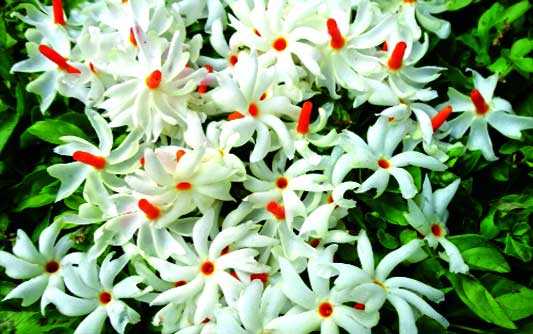 শিক্ষক পরিচিতি
মোহাম্মদ ফারুক হোসেন
সহকারি শিক্ষক(এম.এস.সি) গণিত
নবিগঞ্জ ইসলামিয়া দাখিল মাদ্রাসা
সদর , লক্ষীপুর ।
মোবাইলঃ ০১৮৩৭৬২৩৫০৫
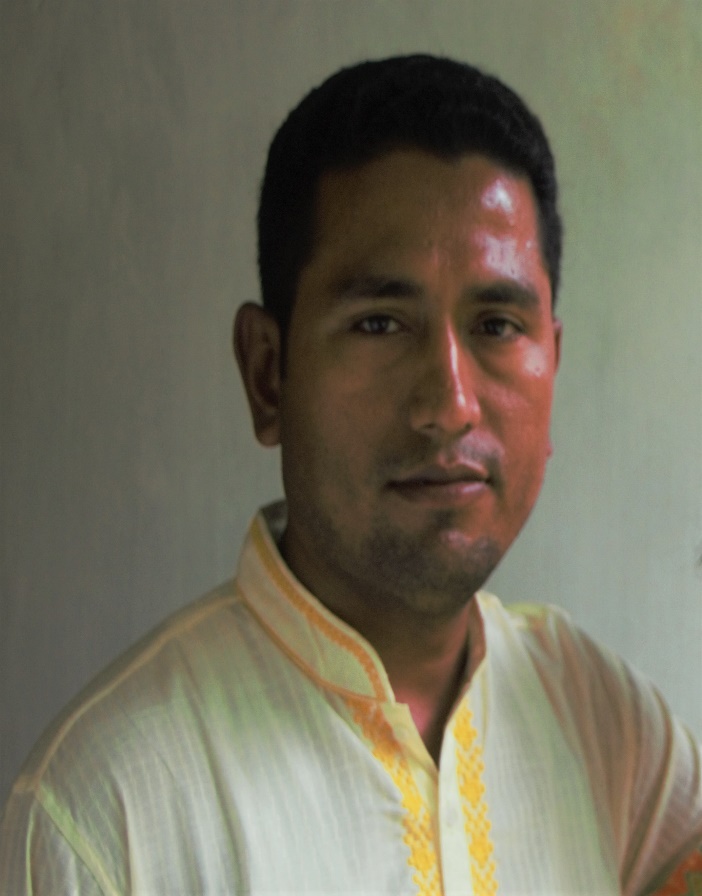 পাঠ পরিচিতি
শ্রেণি -  ৮ম      
বিষয় -  গণিত  
অধ্যায় -  একাদশ    
শিক্ষার্থীর সংখ্যা- ৯০ 
সময় – ৫০ মিনিট
১) সংখ্যাভিত্তিক কোন তথ্য বা ঘটনাকে কি বলে ? 
উত্তরঃ পরিসংখ্যান 
২) তথ্য বা ঘটনা নির্দেশক সংখ্যাগুলোকে কি বলে ? 
উত্তরঃ উপাত্ত
পাঠ শিরোনাম
৩১,      ৪৫,      ৭৬,     ৭৫,     ২৬,     ৯০,     ৬৭,     ৫৪,     ৮৭,      ৫৬,      ৪৫,      ৩৪,     ৫৪,     ২৩,     ৬৪,     ৩৫,     ৮৭,     ৬৭,      ৪৫,      ৮৪,       ৫৪,     ৩৪,     ৭৬,     ৫৩,     ৭৬,     ৫৪,     ৩৪,     ৮৭,      ৫৩,      ৭৫,      ৪৬,     ৮৩,     ৪৭,     ৫০,     ৪০,     ৩৫,     ৭৬,      ৩০,      ৫৬
তথ্য ও উপাত্ত
শিখনফল -
কেন্দ্রীয় প্রবণতা কী তা বলতে পারবে ।
কিভাবে প্রচুরক নির্ণয় করতে হয় তা লিখতে পারবে ।  
মধ্যক নির্ণয়ের পদ্ধতি বলতে পারবে ।
কেন্দ্রীয় প্রবণতা
পরিসংখ্যানের অবিন্যস্ত উপাত্তসমূহ মানের ক্রমানুসারে সাজালে , উপাত্তসমূহ মাঝামাঝি কোনো মানের কাছাকাছি পুঞ্জিভূত হয় । উপাত্তের এই প্রবণতাকে কেন্দ্রীয় প্রবণতা বলা হয় । 
কেন্দ্রীয় প্রবণতার পরিমাপ তিনটি – 
১) গাণিতিক গড়  ২) মধ্যক  ৩) প্রচুরক
প্রচুরক
কোনো উপাত্তে যে সংখ্যাটি সবচেয়ে বেশি বার থাকে তাকে প্রচুরক বলে । 
যেমনঃ ১১, ৯ , ১০ ,১২ ,১১ , ১২ , ১৪ , ১১ , ১০ , ২০ , ২১ , ১১ , ৯ , ১৮ সংখ্যাগুলোর মধ্যে ১১ সংখ্যাটি সর্বাধিক ৪ বার উপস্থাপিত হয়েছে । তাই এখানে প্রচুরক  ১১ ।
চলো নিচের উপাত্তসমুহ থেকে আমরা প্রচুরক নির্নয় করিঃ 
৪ ,৬ , ৯ , ১০ , ২০ , ৮ , ১৮ , ১৯ , ২১ , ২৪ , ২৩ , ৩০ 
উত্তরঃ উপাত্তসমূহকে মানের উর্ধবক্রমে সাজিয়ে পাইঃ 
৪ , ৬ , ৮ , ৯ , ১০ , ১৮ , ১৯ , ২০ , ২১ , ২৩ , ২৪ , ৩০ । 
এখানে কোনো সংখ্যা একাধিকবার ব্যবহৃত হয়নি । 
তাই উপাত্তগুলোর প্রচুরক নেই ।
একক কাজ
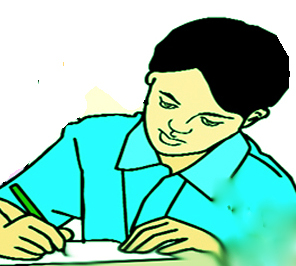 নিচে ৩০ জন ছাত্রীর বার্ষিক পরীক্ষায় সমাজবিজ্ঞানে প্রাপ্ত নম্বর দেওয়া হলো । উপাত্তগুলোর প্রচুরক নির্ণয় কর । 
৭৫, ৩৫, ৪০, ৮০, ৬৫, ৮০, ৮০, ৯০, ৯৫, ৮০, ৬৫, ৬০, ৭৫, ৮০, ৪০, ৬৭, ৭০, ৭২, ৬৯, ৭৮, ৮০, ৮০, ৬৫, ৭৫, ৭৫, ৮৮, ৯৩, ৮০, ৭৫, ৬৫ ।
মধ্যকঃ
উপাত্তগুলোকে মানের ক্রমানুসারে সাজালে যে মান উপাত্তগুলোকে সমান দুইভাগে ভাগ করে সেই মানই হবে উপাত্তগুলোর মধ্যক ।
= ২০
দলীয় কাজ
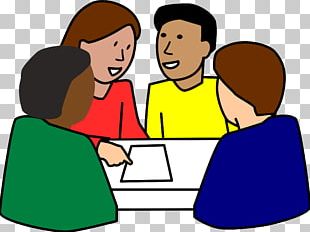 নিচে ৪০ জন গৃহিণীর সাপ্তাহিক সঞ্চয় (টাকায়) দেওয়া হলোঃ 
১৫৫, ১৭৩, ১৬৬, ১৪৩, ১৬৮, ১৬০, ১৫৬, ১৪৬, ১৬২, ১৫৮, ১৫৯, ১৪৮, ১৫০, ১৪৭, ১৩২, ১৩৬, ১৫৬, ১৪০, ১৫৫, ১৪৫, ১৩৫, ১৫১, ১৪১, ১৬৯, ১৪০, ১২৫,১২২, ১৪০, ১৩৭, ১৭৫, ১৪৫, ১৫০, ১৬৪, ১৪২, ১৫৬, ১৫২, ১৪৬, ১৪৮, ১৫৭, ১৬৭। 
মধ্যক নির্ণয় কর ।
মূল্যায়ন
১)  কেন্দ্রীয় প্রবণতার পরিমাপ কতটি ? 
  ক)   ১ টি     খ)   ২ টি     গ)   ৩ টি     ঘ)   ৪ টি 
২)  ২, ৩, ১, ৪, ৬ সংখ্যাগুলোর মধ্যক কত? 
  ক)   ৩     খ)   ৪     গ)    ৫       ঘ)    ৬
৩) নিচের উপাত্তগুলোর প্রচুরক কোনটি?     ১২, ৩, ৫, ৪, ৬, ৭, ৮, ১০, ৯, ১১, ১৫, ১২, ১৩, ৪, ৮, ১২,  ১৫ 
  ক)   ৬      খ)   ৮     গ)     ১২       ঘ)    ১৫
বাড়ির কাজ
২৫ জন শিক্ষার্থীর বার্ষিক পরীক্ষায় প্রাপ্ত নম্বর নিচে দেওয়া হলোঃ 
৭২, ৮৫, ৭৮, ৮৪, ৭৮, ৭৫, ৬৯, ৬৭, ৮৮, ৮০, ৭৪, ৭৭, ৭৯, ৬৯, ৭৪, ৭৩, ৮৩, ৬৫, ৭৫, ৬৯, ৬৩, ৭৫, ৮৬, ৬৬, ৭১ । 
ক) প্রাপ্ত নম্বরের প্রচুরক নির্ণয় কর । 
খ) প্রদত্ত উপাত্তগুলোর মধ্যক নির্ণয় কর ।
ধন্যবাদ
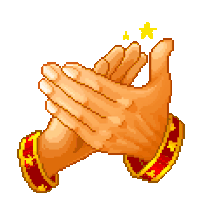